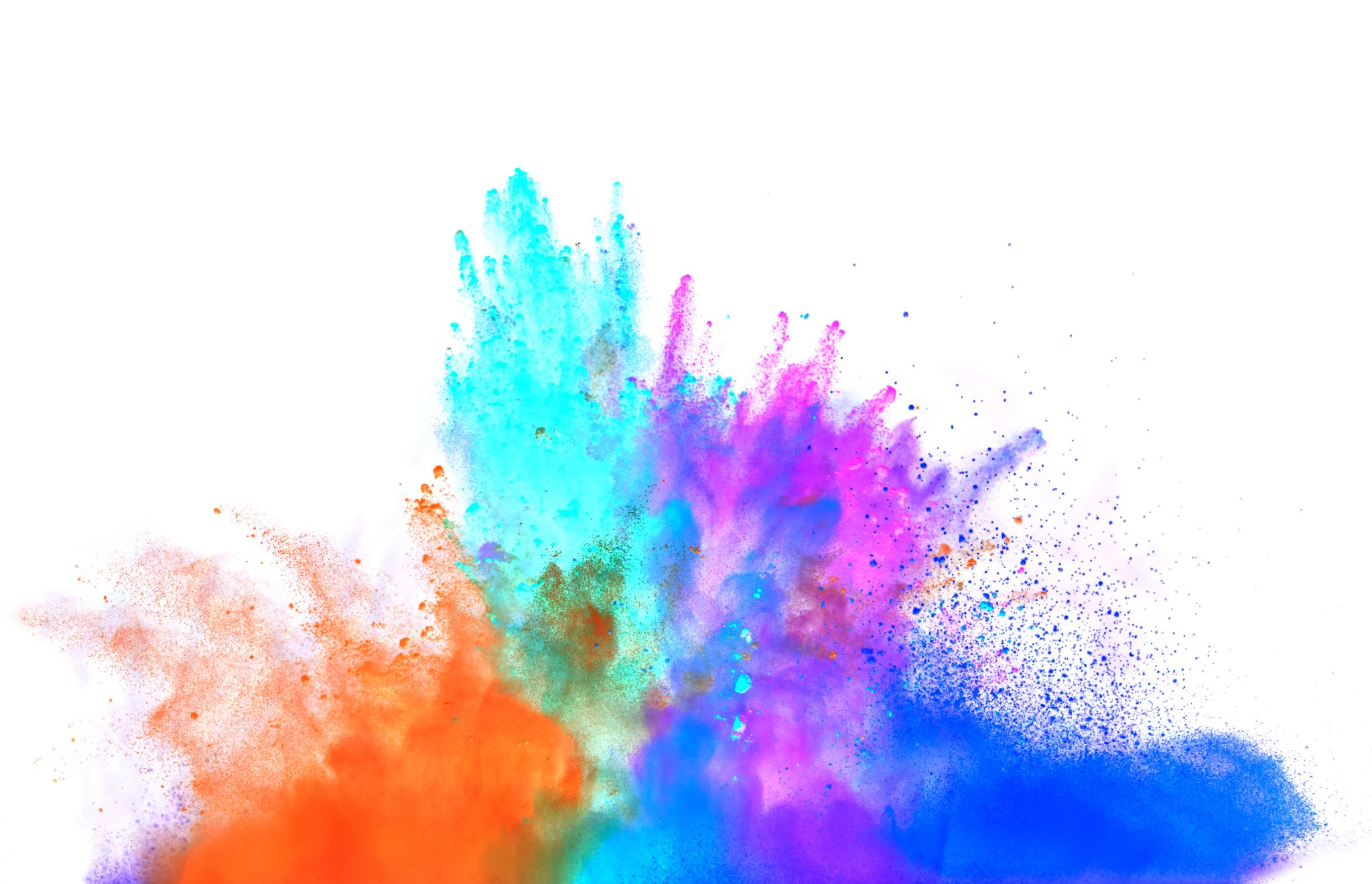 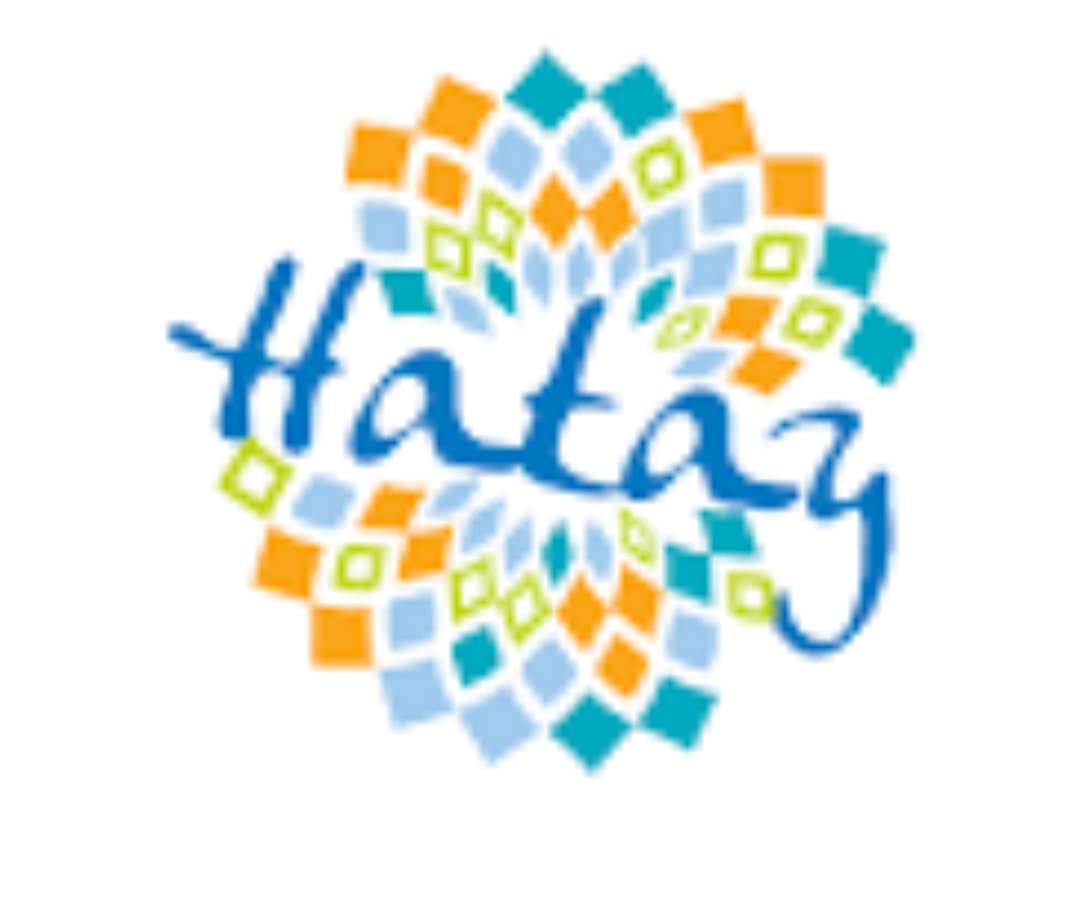 Çocuklarda olumlu davranış geliştirme
EĞİTİM ORTAMLARINDA ÖĞRENCİ DAVRANIŞLARI
Eğitim ve öğretim yaşamının temel öğelerini “okul” ve “öğretmen” oluşturur. Öğrencinin dersi sevmesi, çalışma alışkanlığı kazanmasının yanı sıra, benimseyeceği değer yargıları, tutumları açısından da öğretmenin değeri büyüktür (Sadık, 1999, s.24)
Okul bir yaşantı alanı olarak, öğrencilerin pek çok davranışını gözleme fırsatı sağlamaktadır. Bu anlamda öğrencilerin okullarda sergiledikleri davranışları istenen ve istenmeyen davranış olarak sınıflandırmak mümkündür.
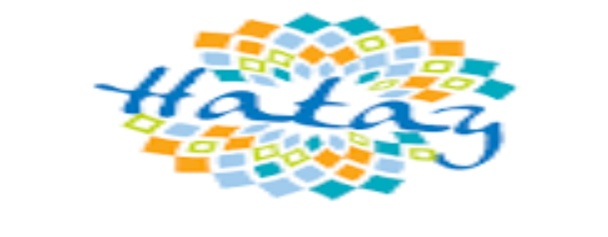 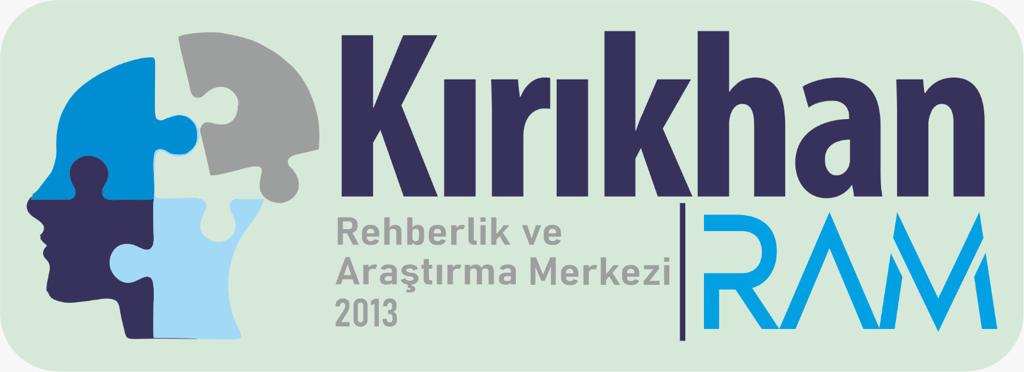 İSTENEN VE İSTENMEYEN DAVRANIŞ
Eisenberg (1986) istenen davranışı; bireyin kendisi dışındakilere fayda sağlaması amacıyla yaptığı istekli davranışlar olarak tanımlamaktadır.
Carr vd. (1999) ve Erbaş (2005) ise olumlu davranışı toplum, aile ve iş ortamında bireyi başarıya götüren ve sosyal doyumunu arttıran becerilerin bütünü olarak tanımlamışlardır.
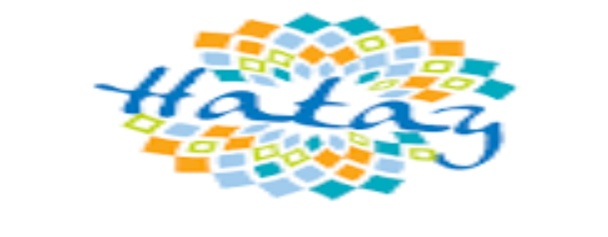 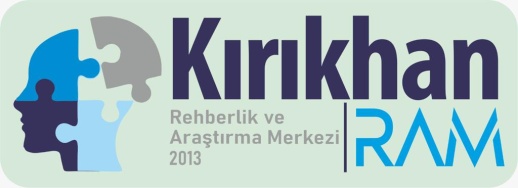 İSTENEN VE İSTENMEYEN DAVRANIŞ
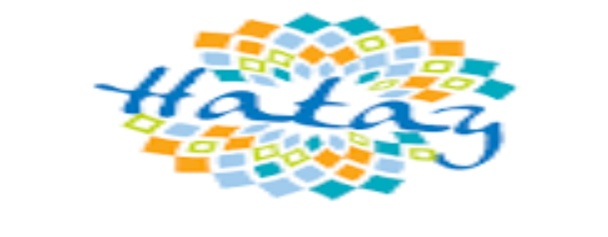 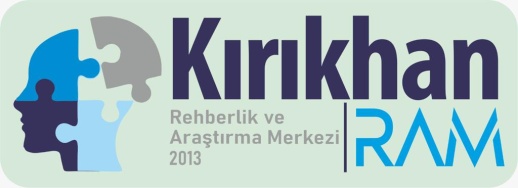 İSTENEN VE İSTENMEYEN DAVRANIŞ
İstenmeyen öğrenci davranışları, sınıf içerisinde öğretmen ve öğrencilerin öğrenme sürecini olumsuz yönde etkilemektedir.
 Bununla beraber sınıf içerisinde öğrenciler arasında huzursuzluk yaşanmasına, öğretmenin daha gergin ve sinirli olmasına, sınıfın duygusal olarak negatif yönde etkilenmesine neden olur.
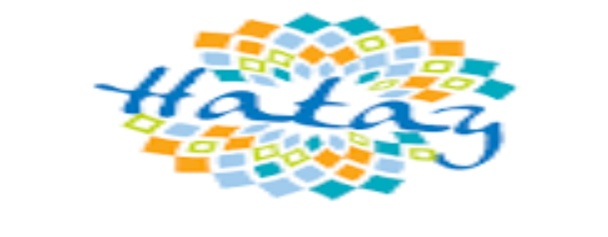 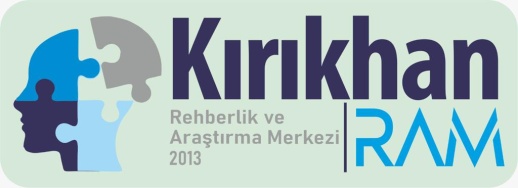 OLUMSUZ DAVRANIŞIN ÖLÇÜTLERİ
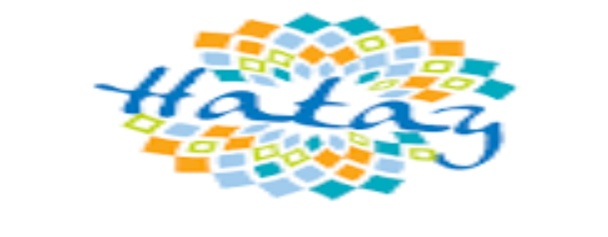 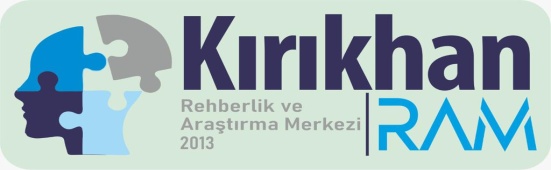 Sınıf veya okul içinde görülen olumsuz davranışlar
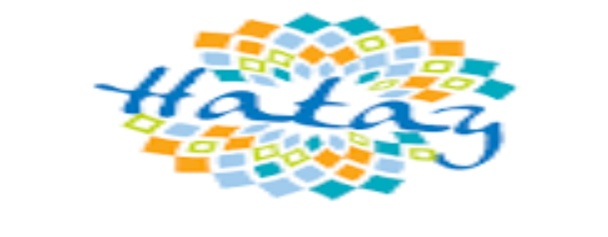 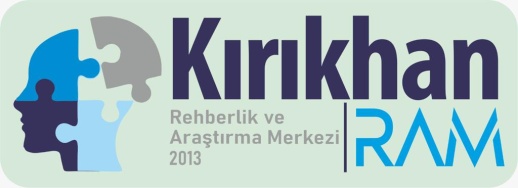 Sınıf veya okul içinde görülen olumsuz davranışlar
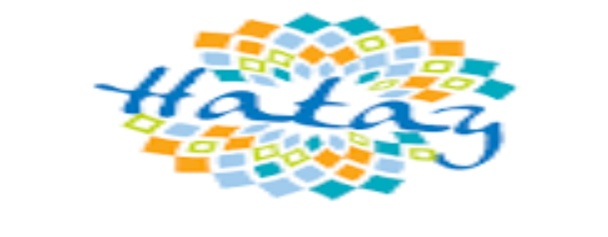 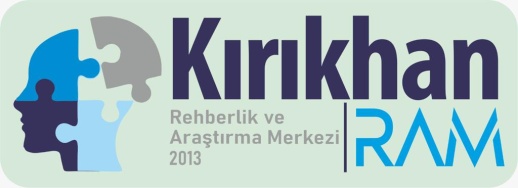 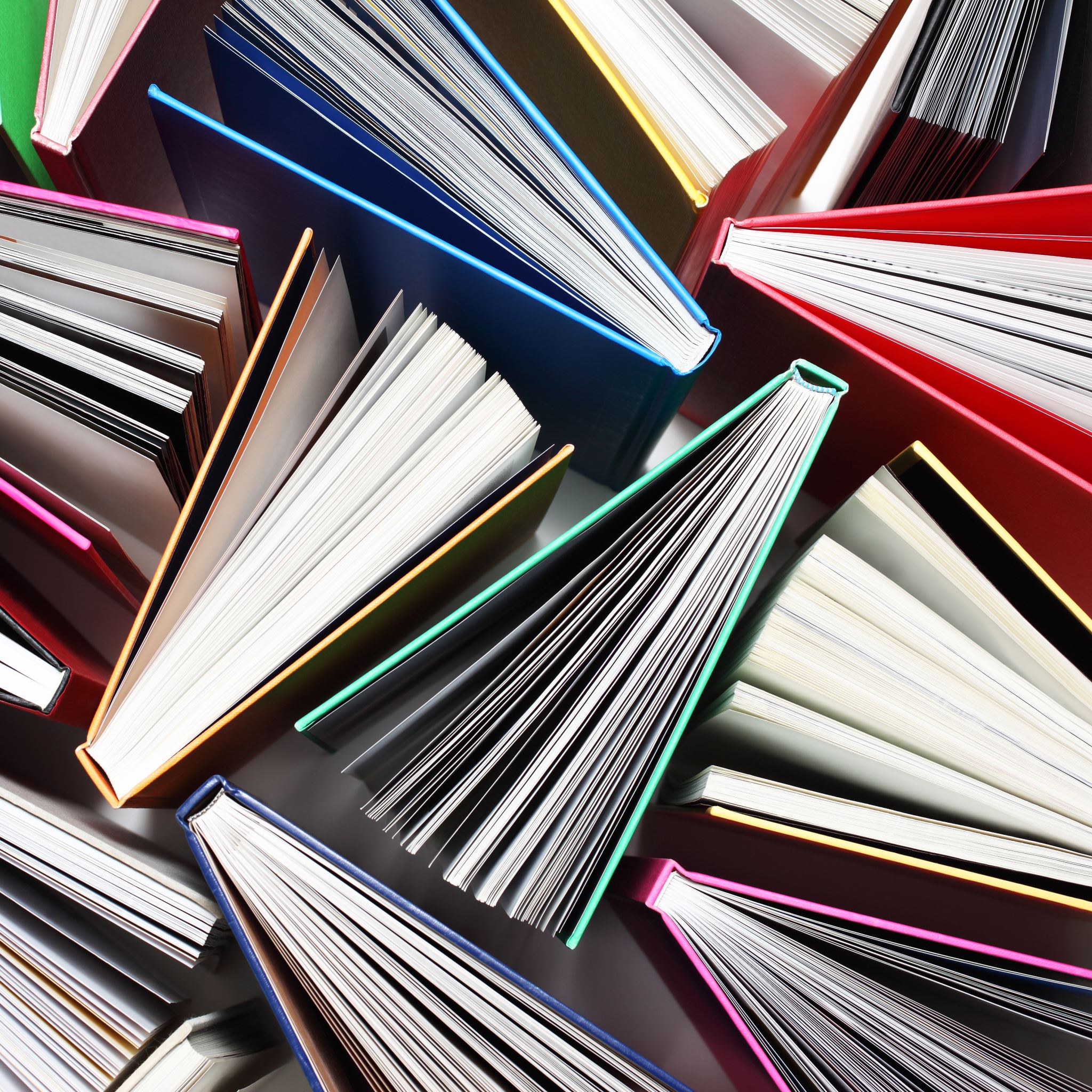 Neler yapılabilir?
Davranış ilke ve stratejilerinin uygulanması, sınıfta her zaman karşılaşılabilen sorunların üstesinden gelmede yararlanılabilecek belirgin ve pratik stratejiler sunmaktadır. 
Öğretmenlerin bu stratejilerden bazılarını ya da tümünü zaman zaman kullanıyor olmaları olasıdır. Öğretmenler bu ilke ve stratejileri sistemli ve kararlı olmayan şekilde kullanmaları nedeniyle etkililiklerini azaltabilirler. 
Davranış değiştirme ilkelerini sistemli şekilde uygulamaya başladıklarında ise, öğretmenler sınıf içinde oluşan öğrenci sorunlarının üstesinden uzmanlara başvurmadan gelebilirler. Ayrıca, olası davranış sorunlarını önleyebilirler. 
Öğretmenin sınıf içinde öğrenci davranışlarını başarıyla yönetebilmesi için öncelikle, insan ve davranış konusunu iyi bilmesi gerekmektedir. 
Öğretmenin öğrencilere olan tavırları olumsuz ise bu durum öğrencileri doğrudan etkiler ve onları olumsuz davranışlara yönlendirebilir
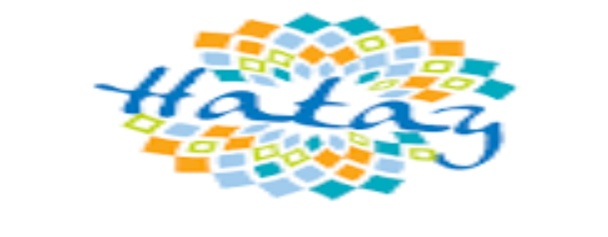 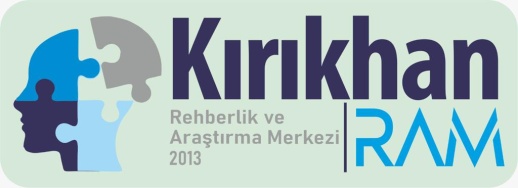 Sınıf ortamında istenmeyen davranış ortaya çıktığı zaman, öğretmenin hemen bunu fark edip giderme stratejisine karar vermesi gerekir. 
Strateji belirlemede en önemli nokta, ortaya çıkan olumsuz davranışın niteliğidir;
Strateji seçiminde dikkat edilmesi gereken nokta; stratejinin istenmeyen davranışı derhal durdurması ve olumsuz etkiyi en aza indirecek bir strateji olmasıdır.
Neler yapılabilir?
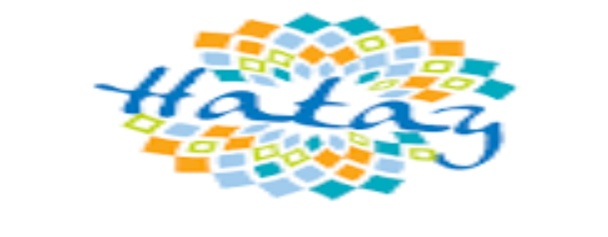 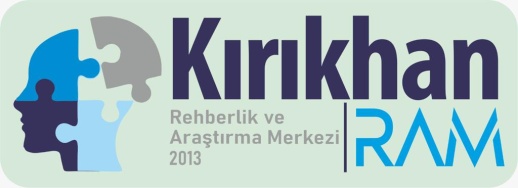 Neler yapılabilir?
Yapılan olumsuz davranışın nedenini anlamak 
Tutarlı, kararlı olmak, sınırları net çizmek
İstenmeyen davranış sonrasında iki ya da üç seçenek sunmak (Seçenekler sınırlarımızdır.) Hangisini seçiyorsun diye sormak
Öğretmenin olumsuz davranış sonrasında söylenen seçenekleri anlayıp anlamadığını kontrol etmesi (Ben ne dedim?) (kontrol tekniği)
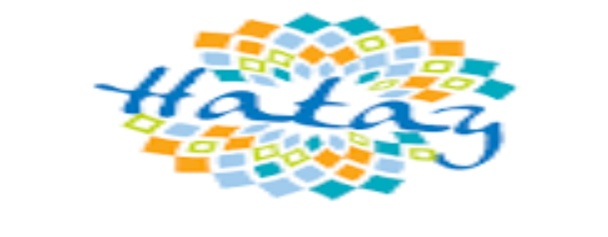 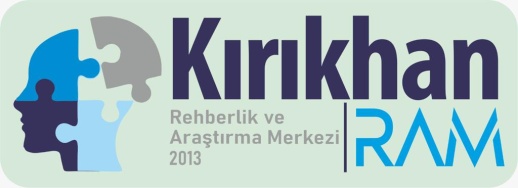 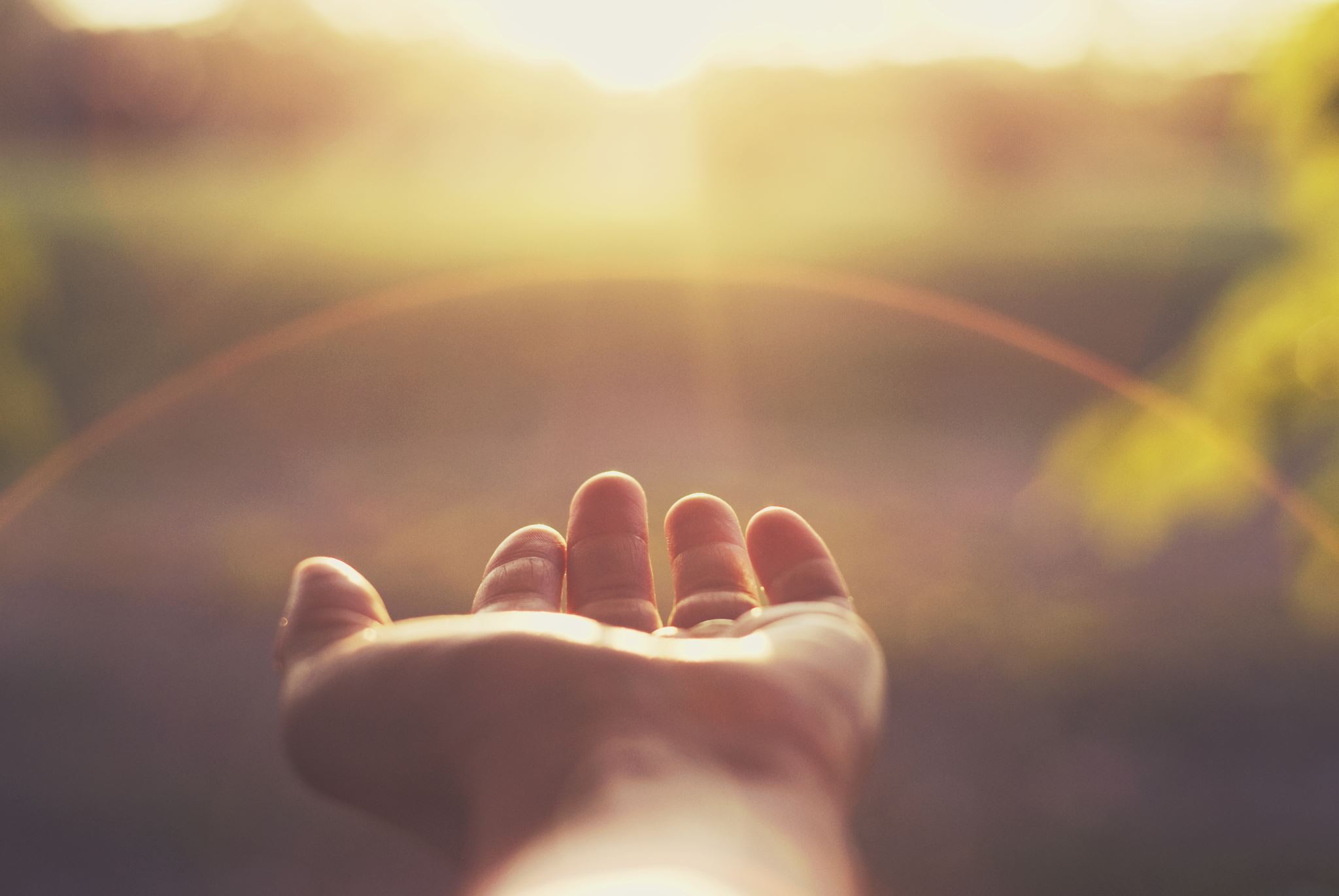 Neler yapılabilir?
İstenen ya da istenmeyen öğrenci davranışları karşısında öğretmenlerin tutarlı davranışlar sergilemeleri gerekir. Öğrencinin bulunduğu kademe düzeyine uygun sınıf kuralları oluşturulması yardımcı olabilir.
Öğretmen tarafından sınıf kurallarının başlangıçta açıklanması, öğrencinin kendisinden beklenilen davranışların farkında olmasını sağlayabilir.
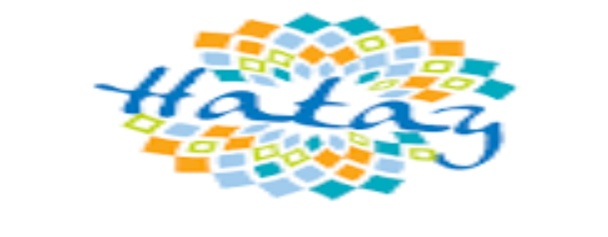 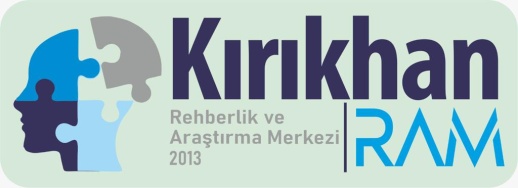 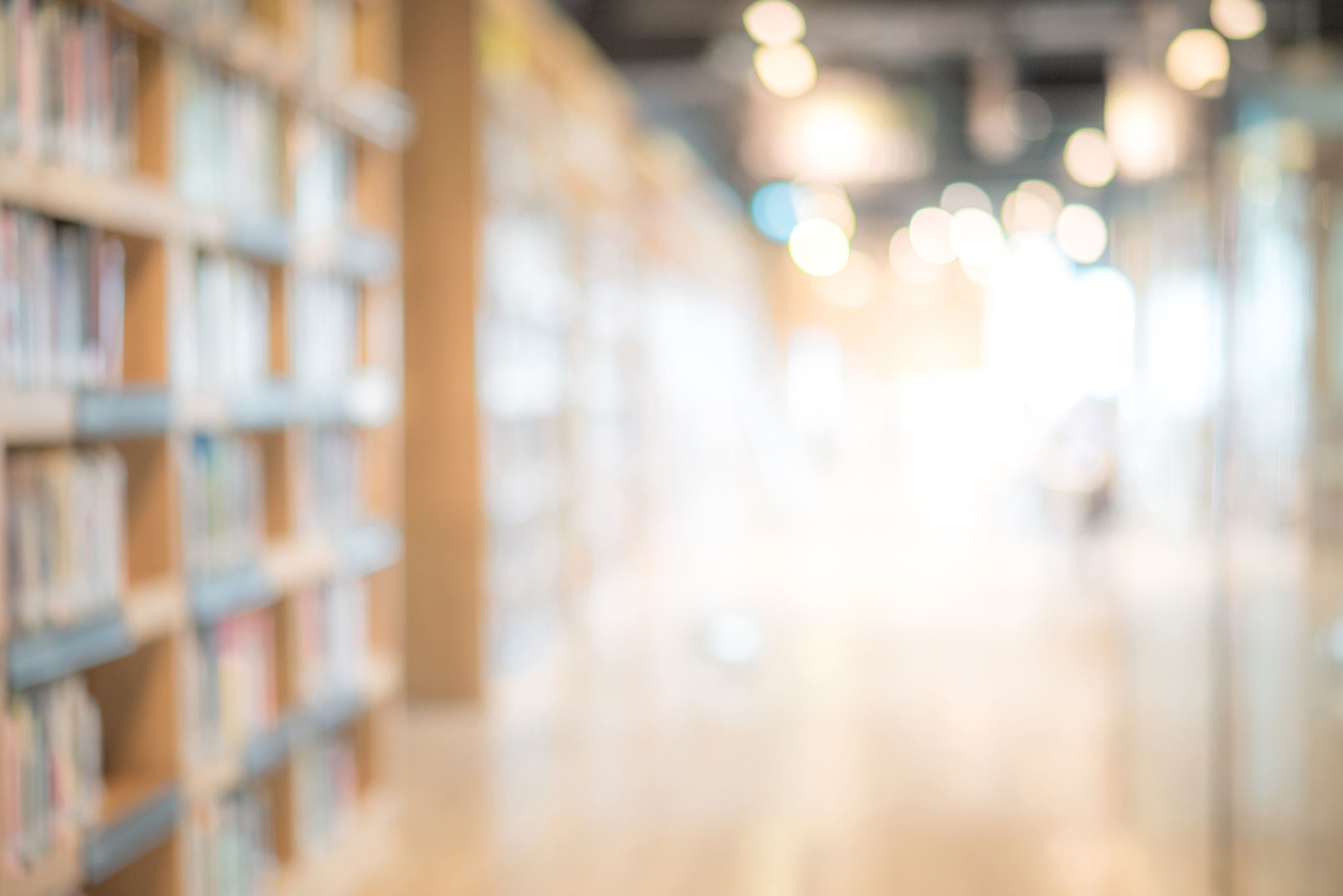 Sınıf kuralları belirlenirken;
Kurallar olumlu bir dil kullanarak tanımlanmalıdır. Olumsuz ifade kullanılmamalı, ne yapılmaması değil, ne yapılması gerektiği söylenmelidir. Örneğin; «Konuşacağım zaman parmak kaldırırım» ya da «Başkaları konuşurken dinlerim» gibi.
Kural sayısı çocuğun yaşı göz önünde bulundurularak belirlenmelidir. Örneğin ilkokul kademesindeki öğrenciler için sınıf kuralları, 5 veya 6 kuralı geçmemelidir.
Kurallar, görseller ile de desteklenerek görünür bir yere asılabilir.
Kuralları uygulayan çocuklar pekiştirilmelidir.
Kurallara uymayan çocuklara, kurallar sakin fakat net bir şekilde hatırlatılmalı ve davranışını değiştirmesi için fırsat verilmelidir.
Çocukları kuralı bozdukları zaman uyarmak yerine, uydukları zaman takdir etmeye çalışın.
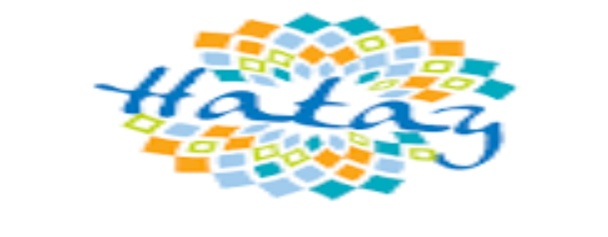 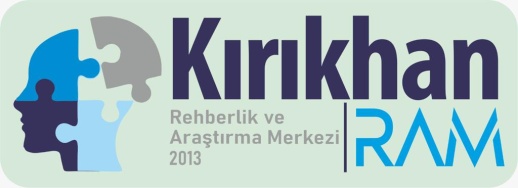 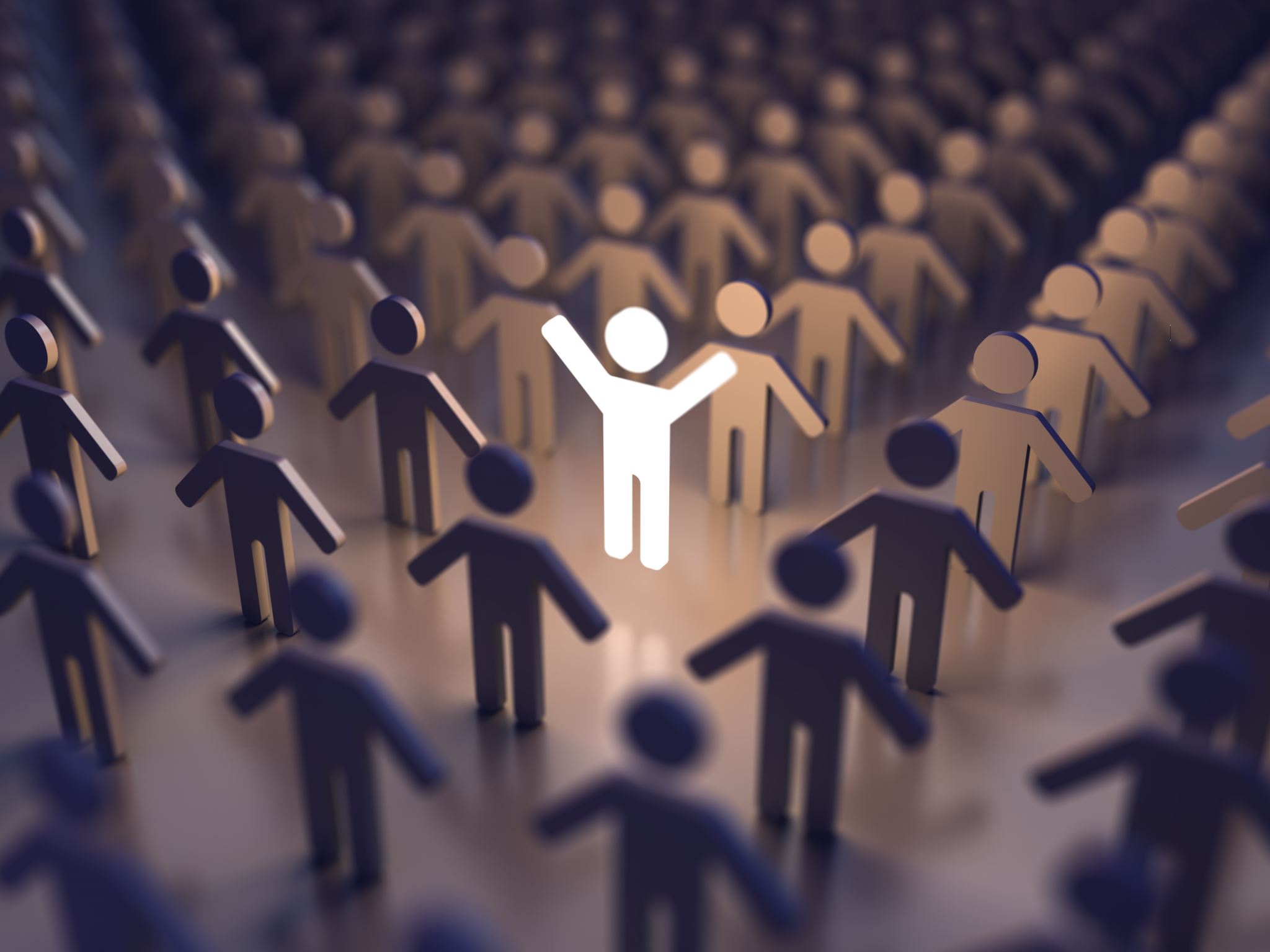 Neler yapılabilir?
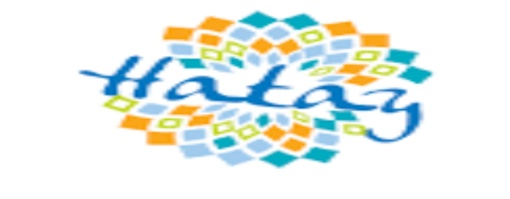 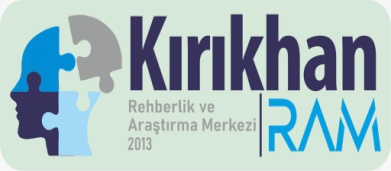 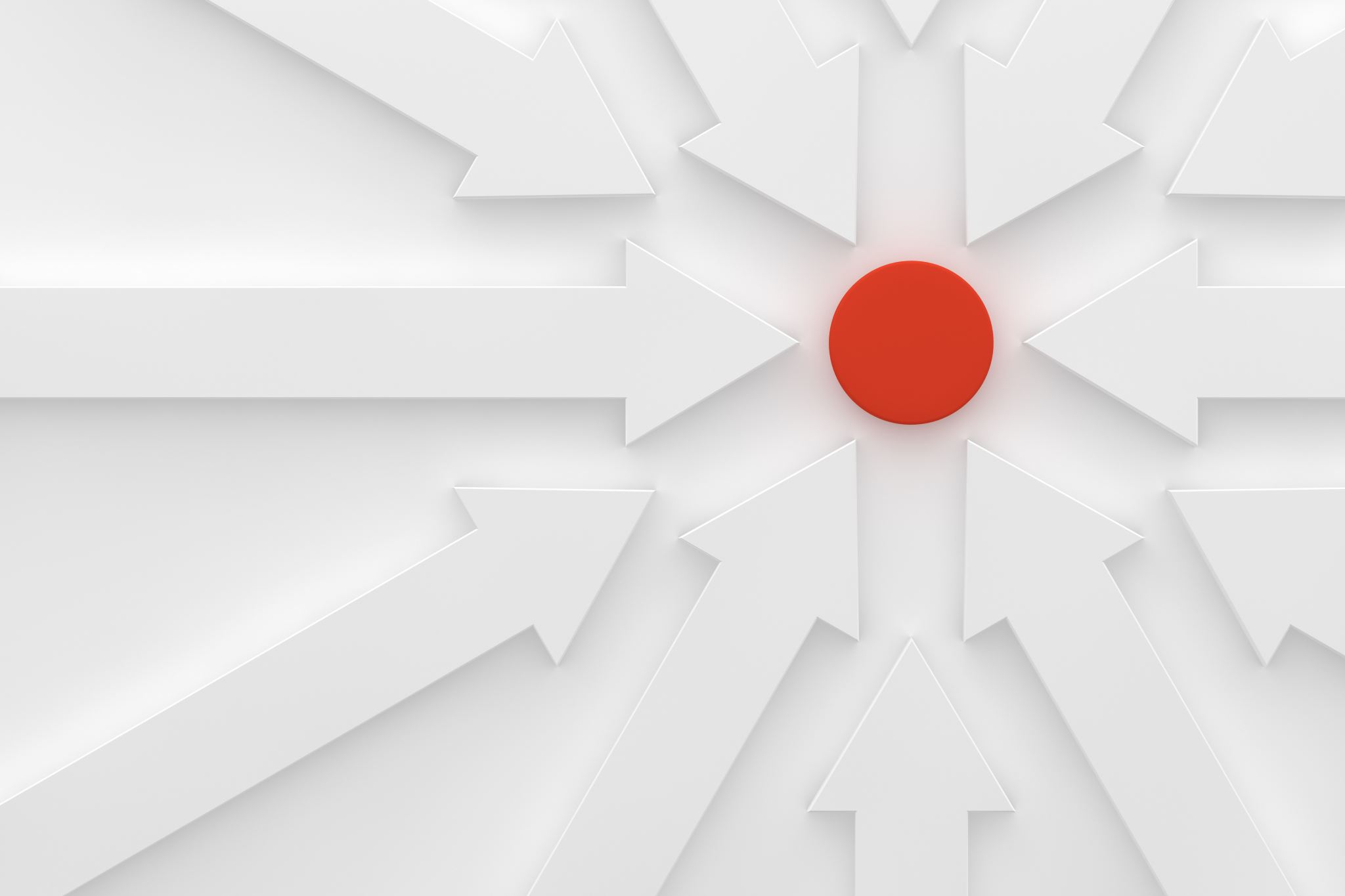 Neler yapılabilir?
Sözel Uyarı: Öğrenciye yanlışını düzeltme şansı tanıyın. «kuralımız neydi?» gibi. Böyle bir uyarı öğrenciye yaptığı davranışı tekrar değerlendirme fırsatı verir.
Olumlu  Pekiştirme: Pekiştireç, hedef davranış gerçekleştiği zaman verilmelidir. Seçilen hedef davranış her gerçekleştiğinde «aferin» demek, gülümsemek, davranışı sözel olarak onaylamak gibi kendi belirleyeceğiniz pekiştireçlerle olumlu davranışı ödüllendirebilirsiniz.
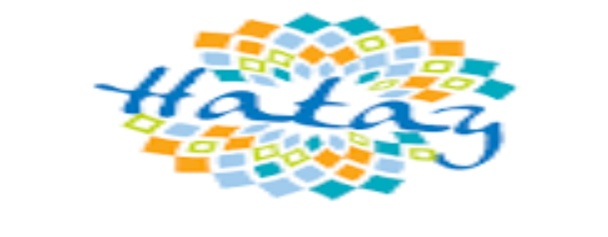 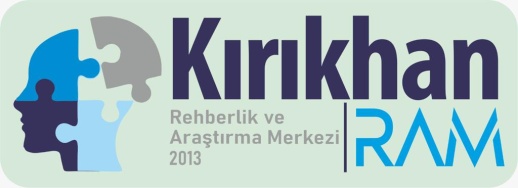 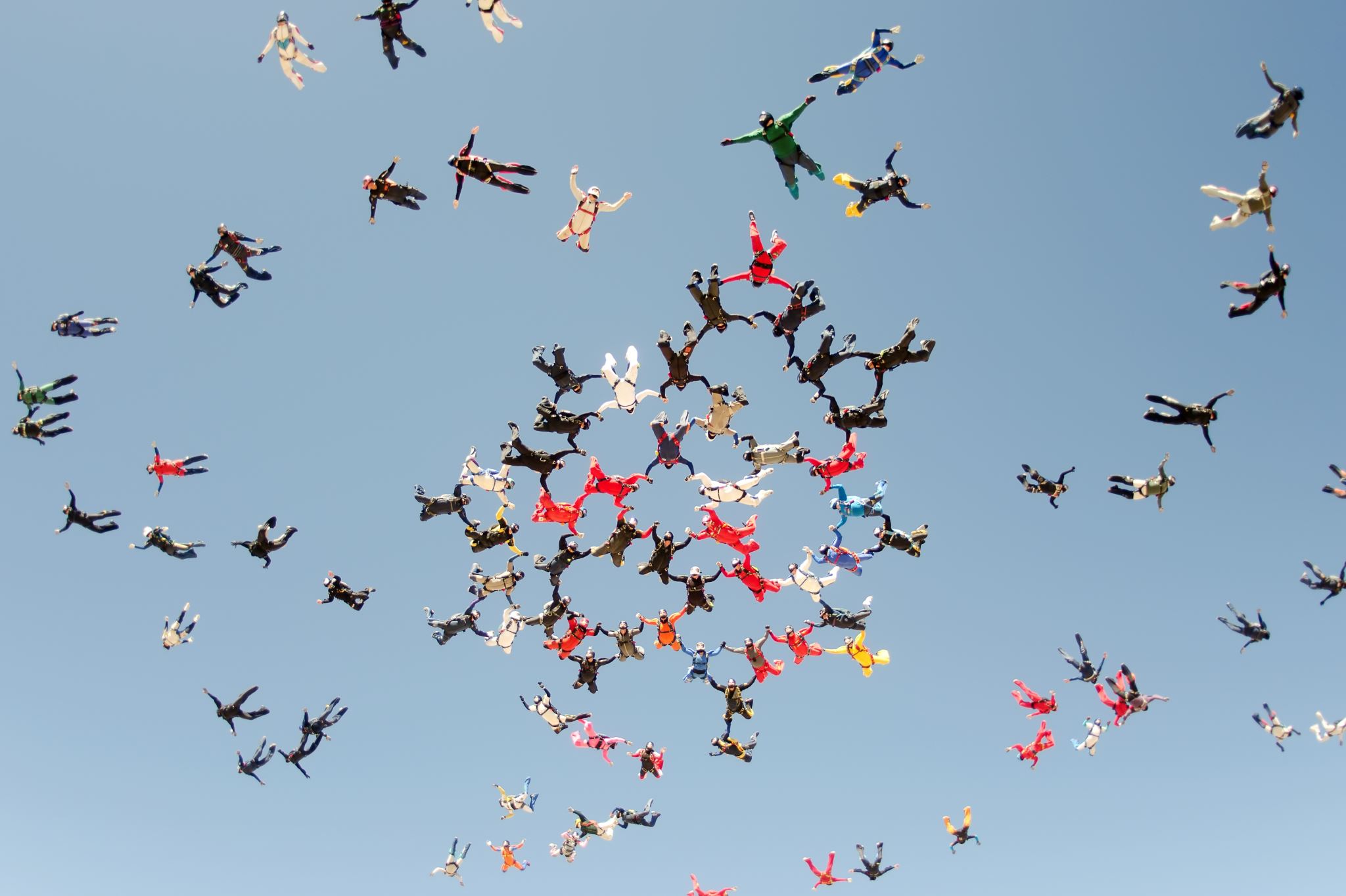 Öğrenciye yaptığı olumsuz davranış ve olumsuz sonuçları hakkında ödev vermek
Öğrenciye yaptığı davranışla bağlantılı olarak sınıf içi görev vermek 
Dikkati dağıtan nesneleri ortadan kaldırmak
Öğrencinin ilgisini çekmek için çeşitli öğretim materyalleri kullanmak 
İstendik davranışı bulmaları için soru sorduktan sonra doğru davranışı açıklamak (beyin fırtınası tekniği)
Yanında veya yakınında oturanların o öğrencinin olumsuz davranışlarına bir etkisi olup olmadığına bakmak
Velisi ile durum hakkında görüşüp veliyi ortak bir tutuma yönlendirmek
Her öğrencinin ilgi ve yeteneklerini keşfetmesine yardımcı olmak
Yapılan çalışmalardan sonuç alınamadığı durumda, durumu açıklayan formla beraber (Rehberlik Servisine Yönlendirme Formu) rehberliğe yönlendirmek veya idareden destek almak
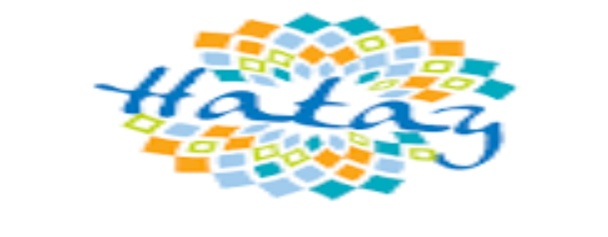 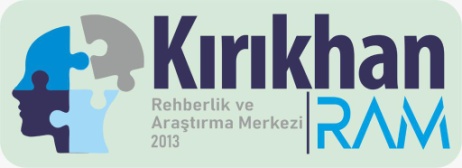 Teşekkürler 
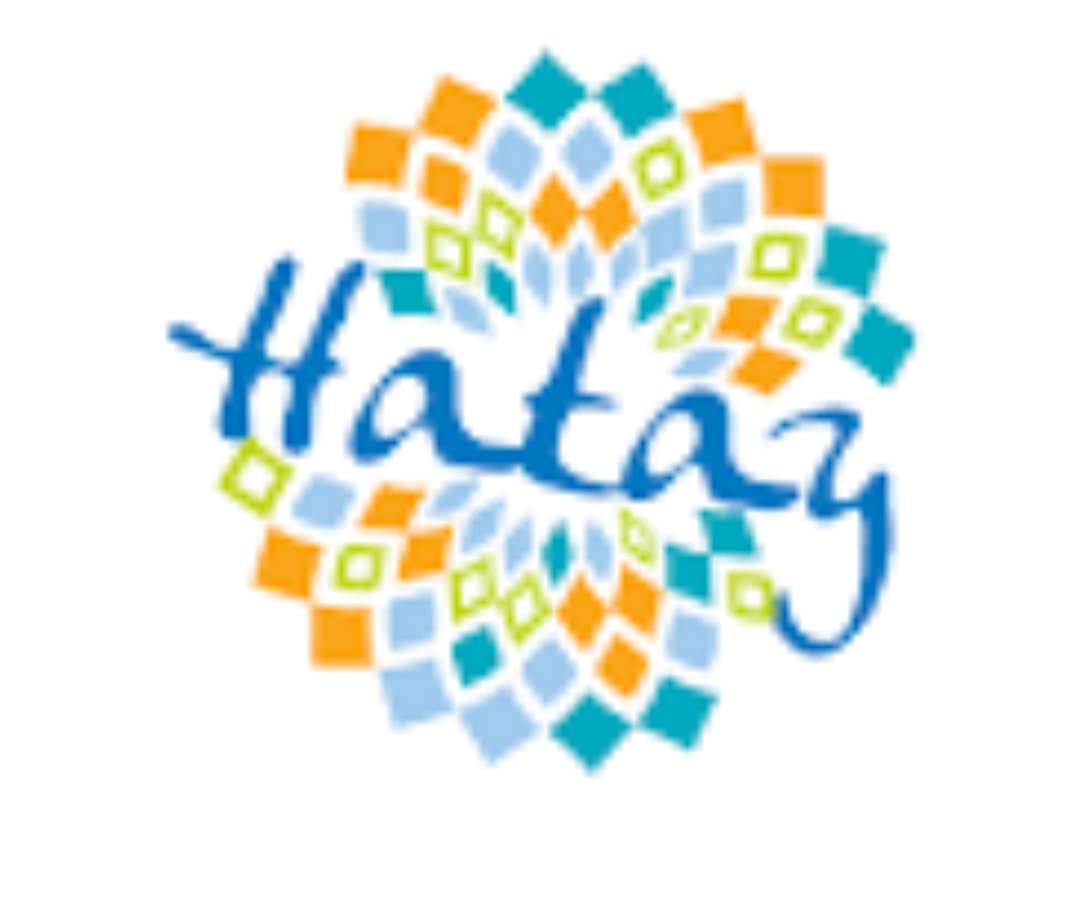